Culture of the 1920’s
How did cultural changes in the 1920’s reflect a turning point in America?
I.	The Jazz Age
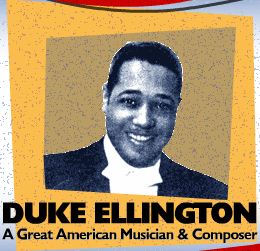 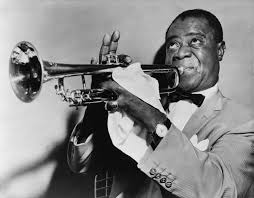 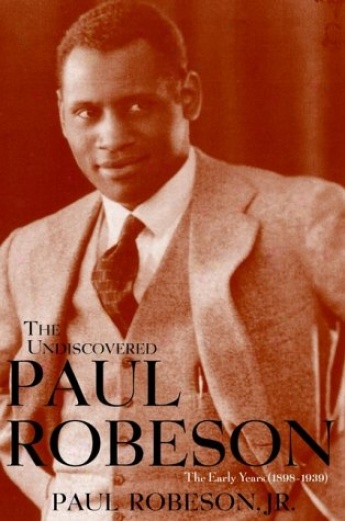 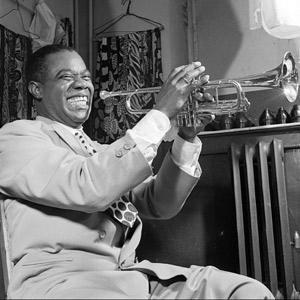 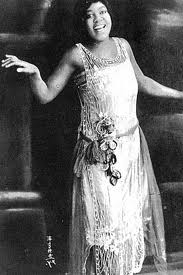 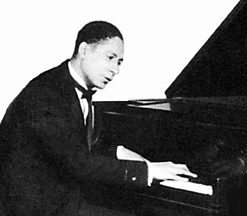 II.	Consumer Society
A.	Appliances, department stores, supermarkets, etc.
buy goods on credit
Woolworths, A&S, Macy’s
Electricity in the home
B.	Advertising industry boomed
1.	Bruce Barton:  “The Man Nobody Knows”
Messages of progress, convenience, success, leisure, style, etc.
Freed up time leads Americans to seek leisure activities.
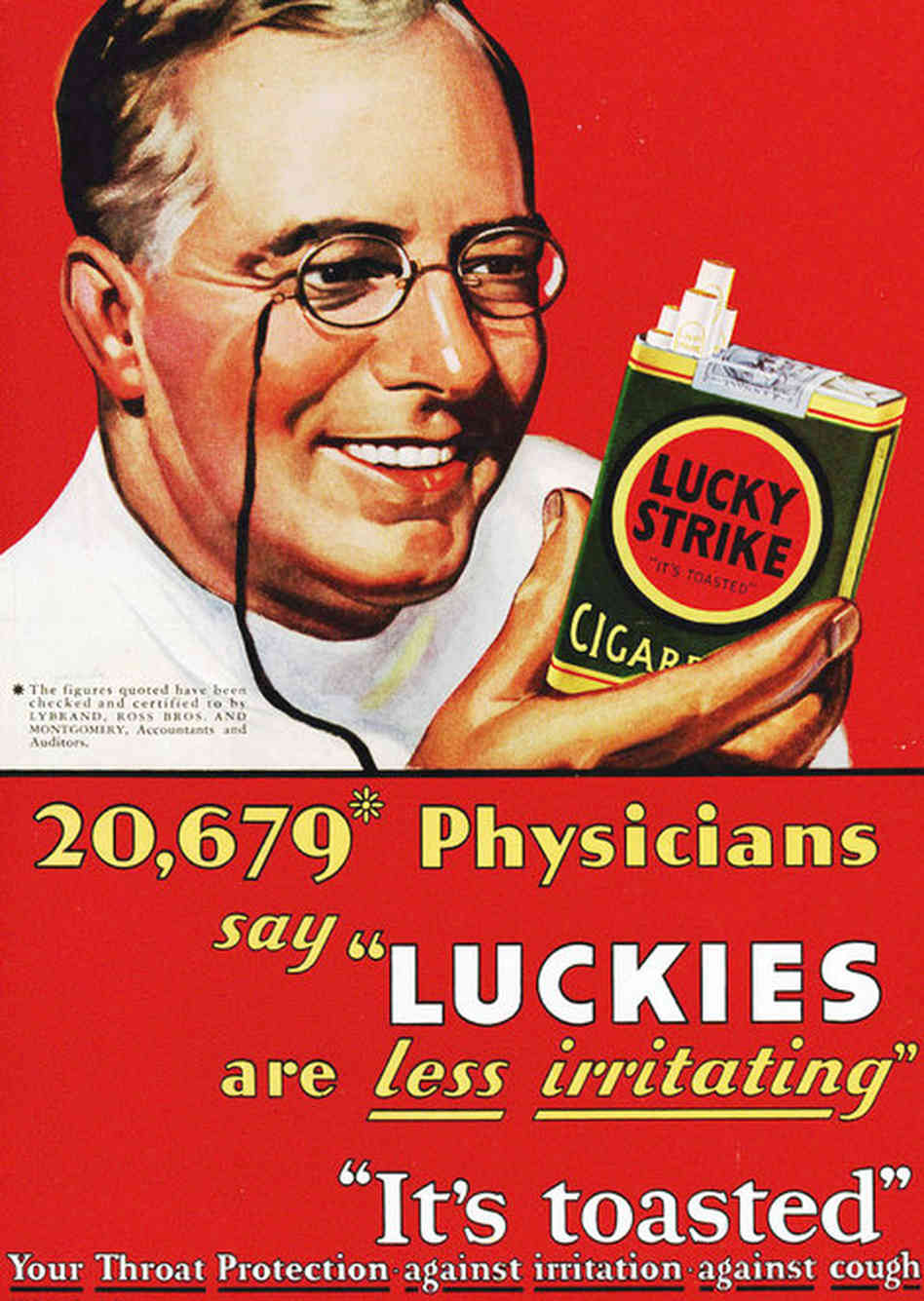 III.	Automobiles Change Business 	and Society
Car sales soar by 1920s
1.	People make more money & buy on credit
2.	Assembly-line production lowers price by 60%
a.	Frederick W. Taylor – scientific management
B.	Autos spur growth of other industries
1.	Rubber, plate glass, service stations, and gasoline
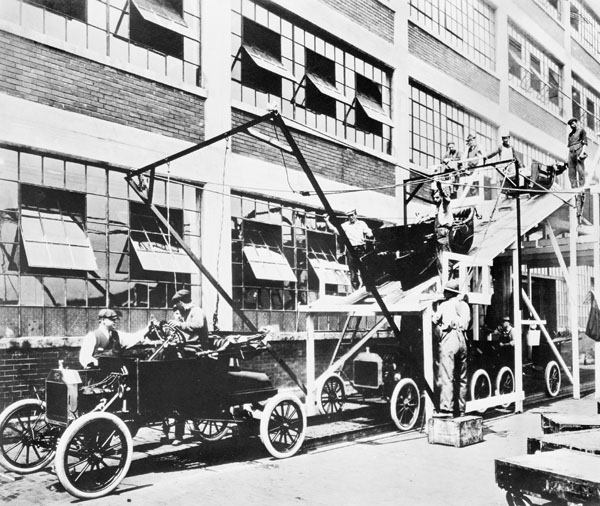 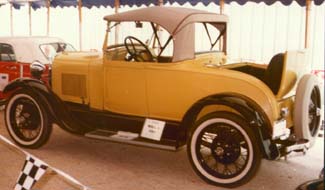 C.	Change society and culture
Traffic jams, parking problems
Accident death rates rise sharply
Changes family life—people get away from home more often; youth culture changes
Suburban sprawl
a.	people commute to work
D.Auto-mobiles and Societal Mores
“Get ‘em in the rumble seat”  - 1927 song
Cars provided an opportunity for illicit romance and promiscuity
Car Manufactors created seats that would lie down like beds
Conservatives complained of the demoralizing effects on society.
IV.	Entertainment
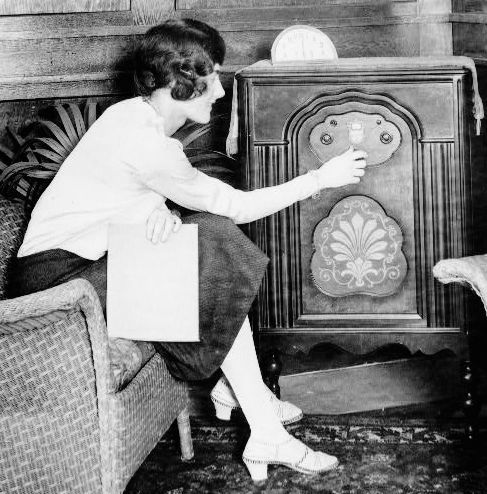 Movie Palaces
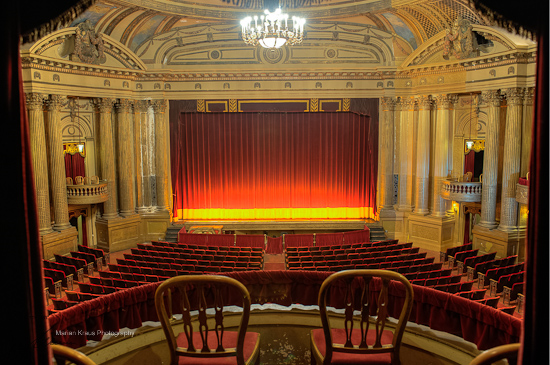 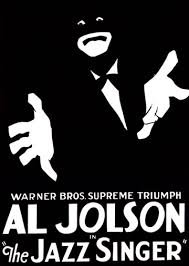 American Musical Theatre
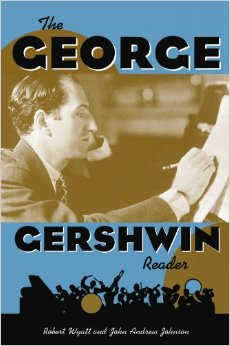 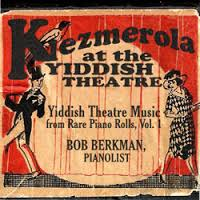 Dance Crazies
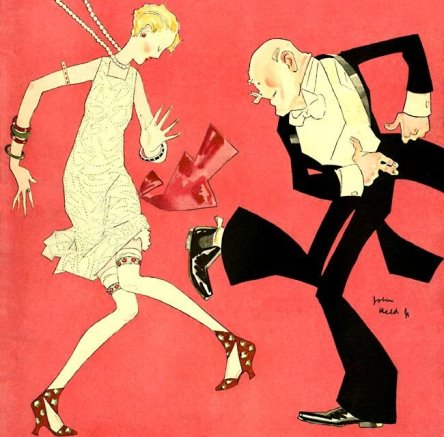 Charleston
Varsity Drag
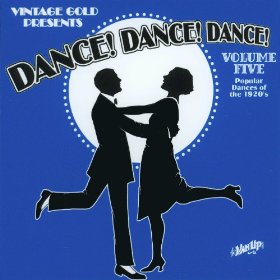 V.  Popular Heroes and Spectator Sports
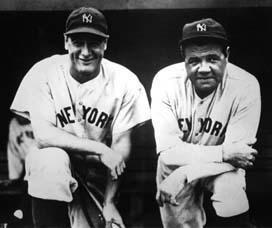 Baseball
Boxing
Car Racing
Coney Island Amusement Parks
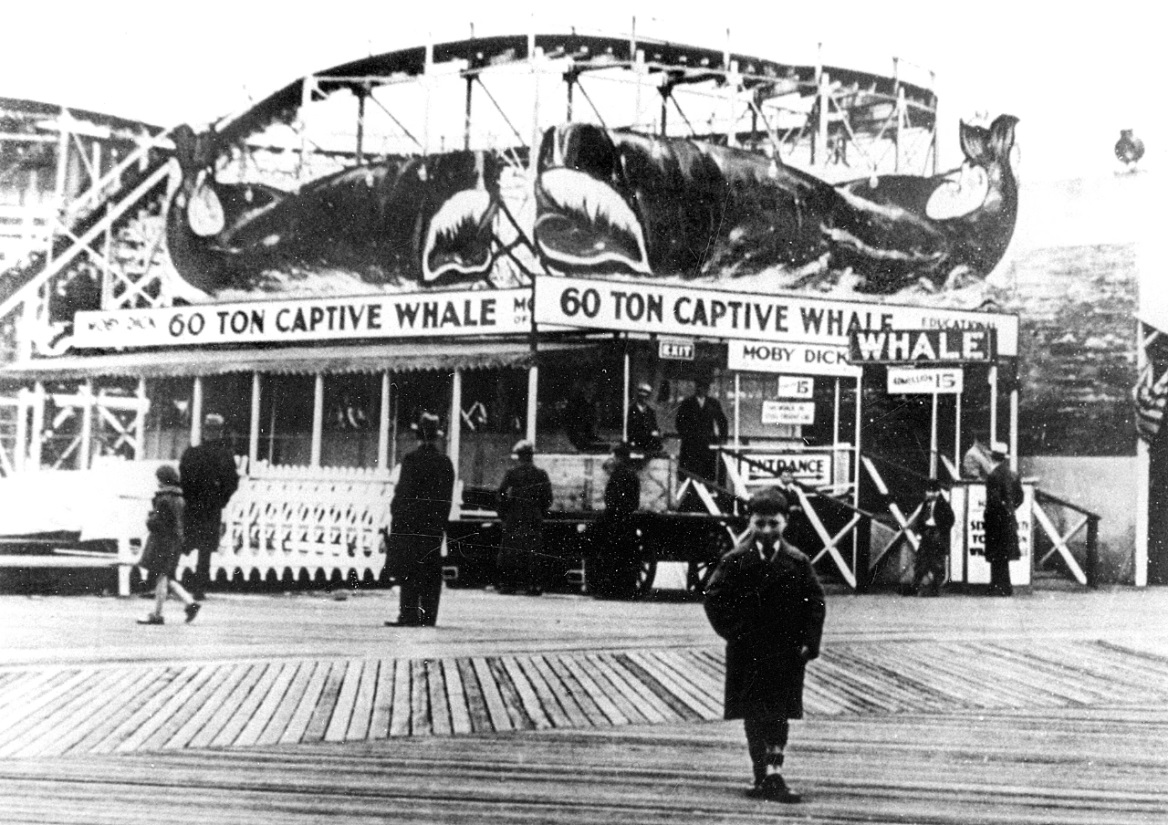 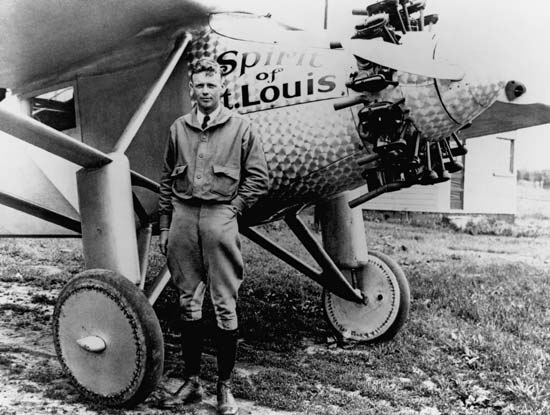 Charles Lindbergh – first one manned flight across the Atlantic
(Took off from Roosevelt Field landed in Paris)
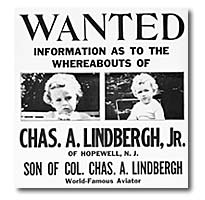 VI.  Gender Roles
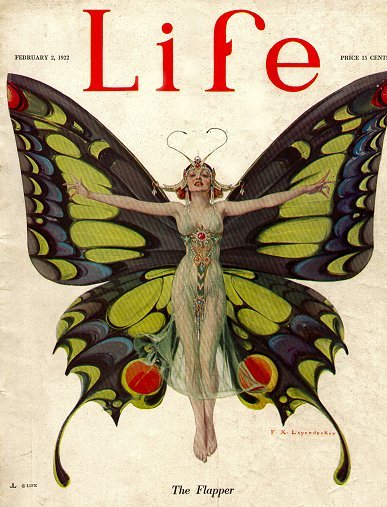 VII.  The Lost Generation
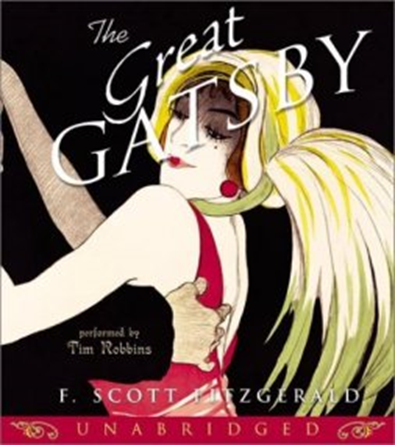 VIII.	    Art and Architecture
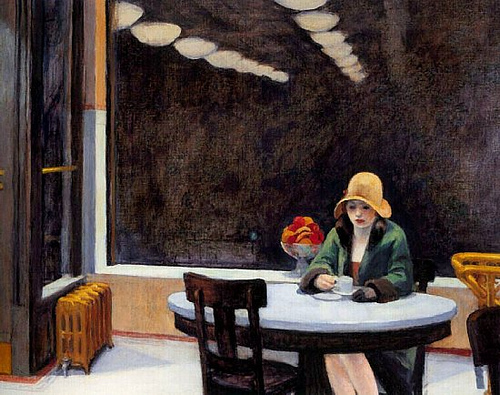 Edward Hopper
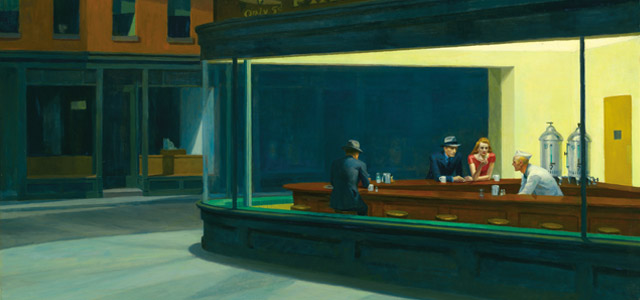 Joseph Steller “Brooklyn Bridge”
ART DECO
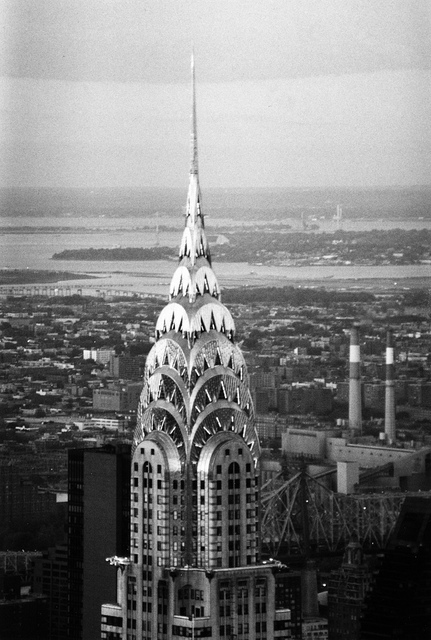 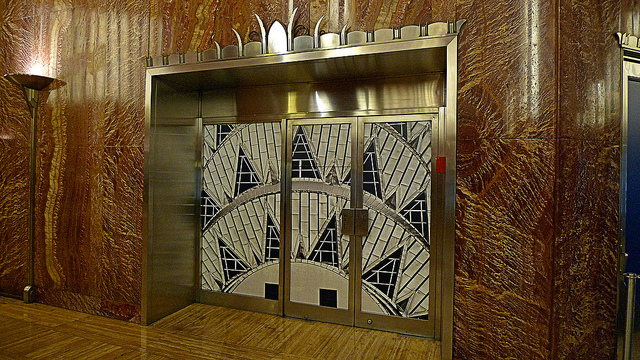 Frank Lloyd Wright
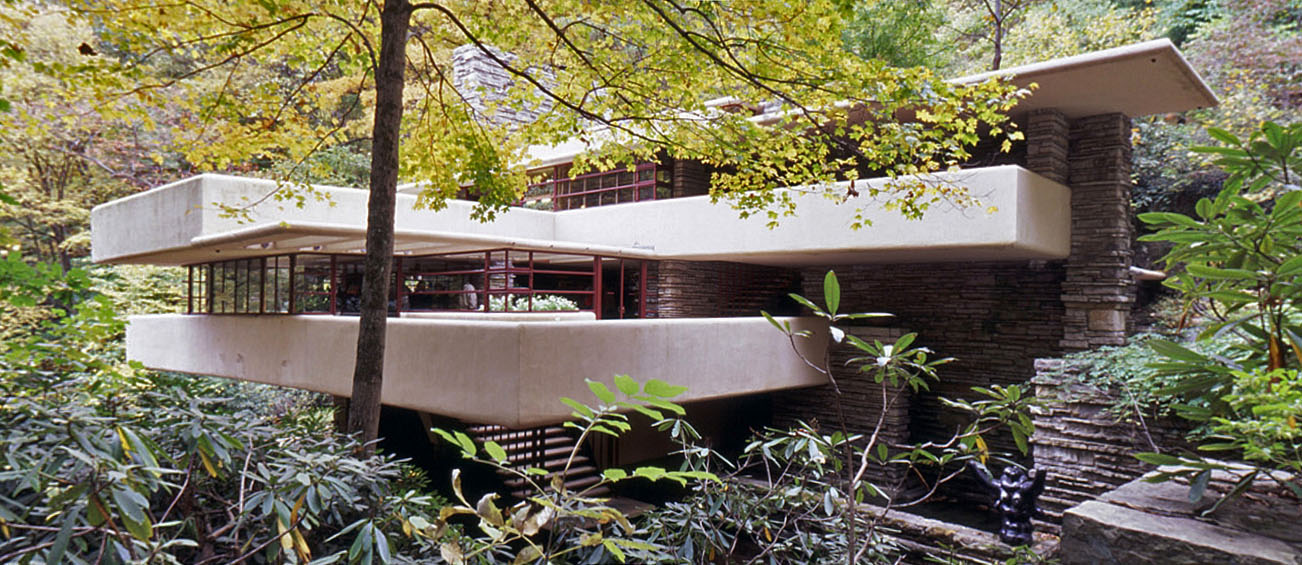 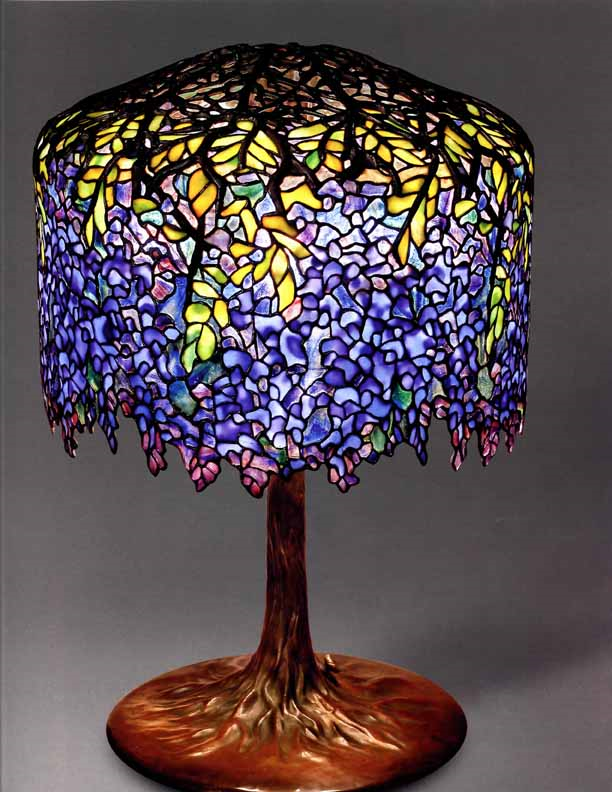 “Dada”  Marcel DuchampBorn out of negative horrors of WWI: rejected reason and logic prizing nonsense and irrationality
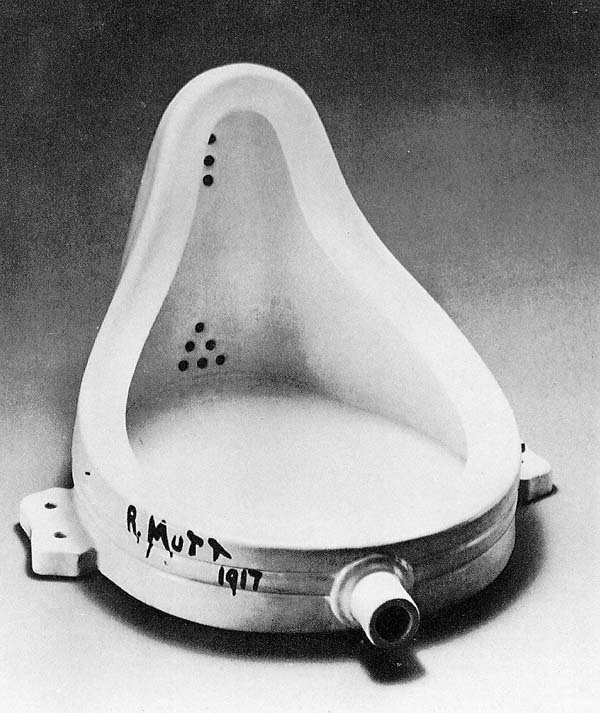 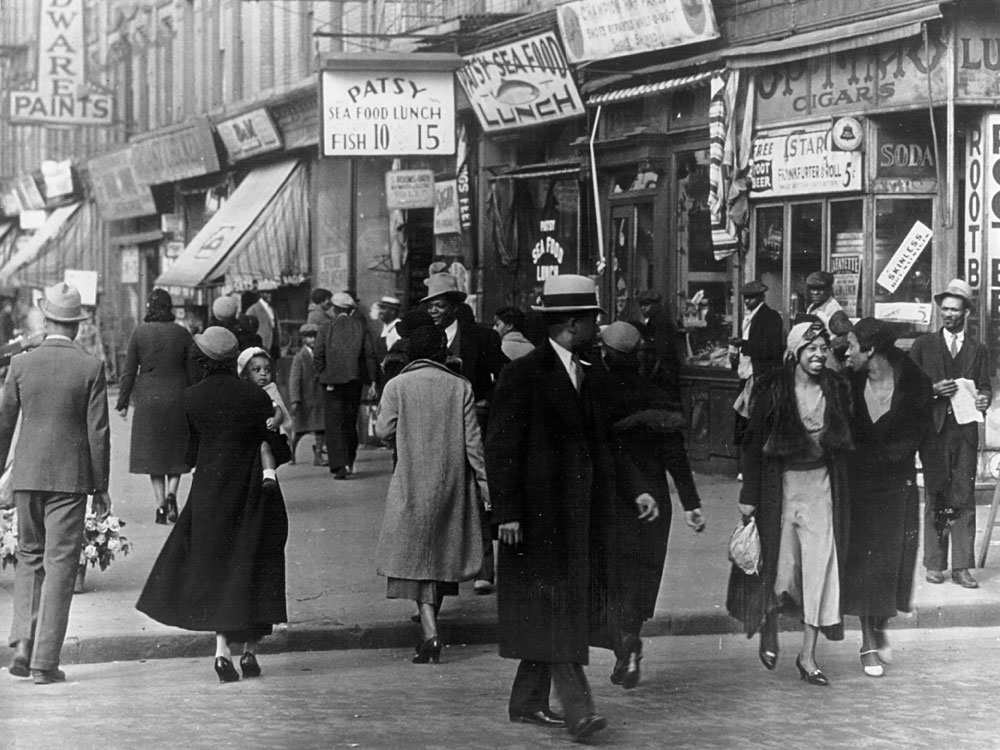 I, Too
BY LANGSTON HUGHES
I, too, sing America.

I am the darker brother.
They send me to eat in the kitchen
When company comes,
But I laugh,
And eat well,
And grow strong.

Tomorrow,
I’ll be at the table
When company comes.
Nobody’ll dare
Say to me,
“Eat in the kitchen,”
Then.

Besides,
They’ll see how beautiful I am
And be ashamed—

I, too, am America.
IX.	The Harlem Renaissance – creativity of Black artists and intellectuals in the 1920’s
Reasons
	1.	Shared history of 	slavery
	2.	Inequality and racism 
		a. Segregation – Jim 	Crow
		b.KKK – lynching's
		c.Job and housing 		discrimination
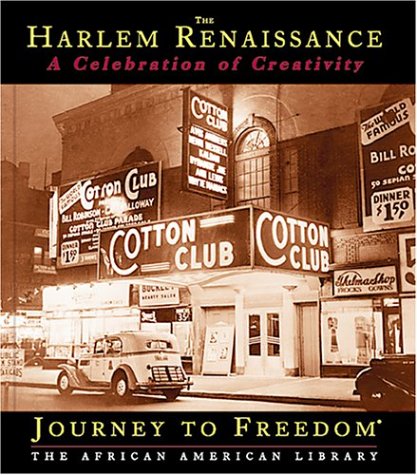 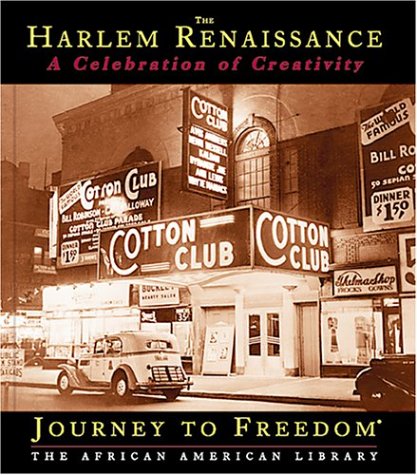 Great Migration during WWI
	a.	Race Riots
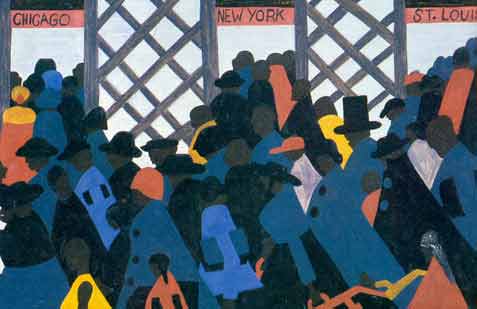 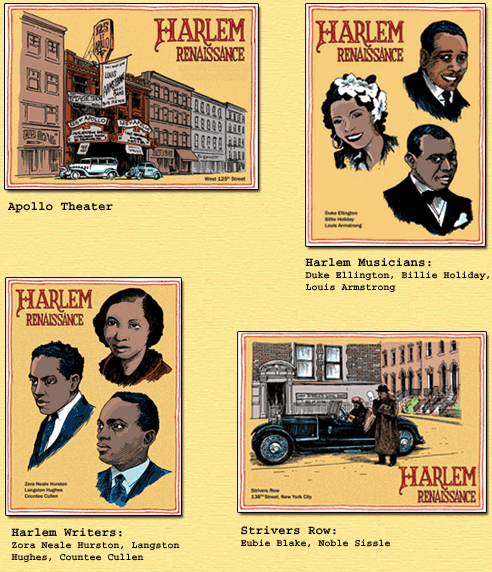 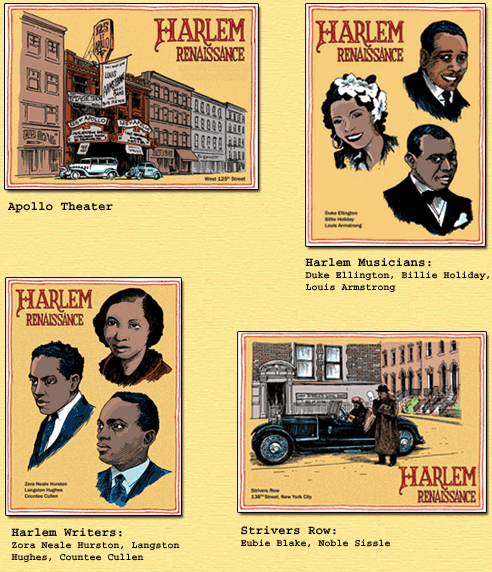 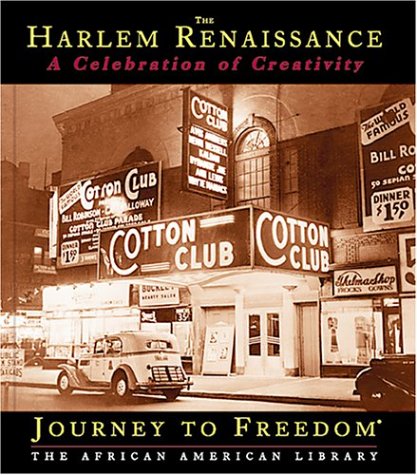 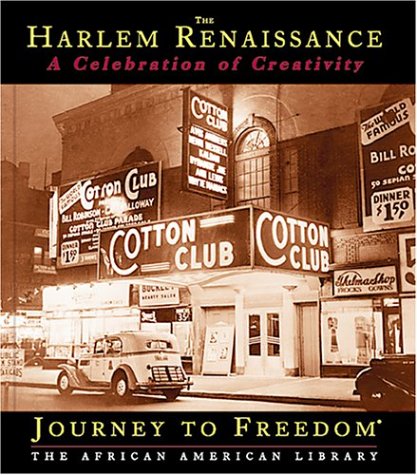 4.	NAACP
National Association for Advancement of Colored People
W.E.B. DuBois
Goal:  overcome violence and discrimination against Black People
5.	Marcus Garvey
“New Negro Movement” – black 		nationalism
“Back to Africa Movement”-
6.	Langston Hughes
Poet, writer, social activist
	

	The night is beautiful,So the faces of my people.The stars are beautiful,So the eyes of my peopleBeautiful, also, is the sun.Beautiful, also, are the souls of my people.
	"My People" in Crisis (October 1923)
“The Negro is in vogue”
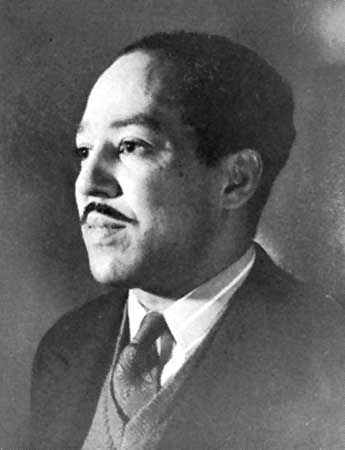 B.	Impact
Redefined how American viewed the African American population
Foundation of civil rights movement
Realization of a unified racial identity, history
Literature appealed to middle-class African Americans and whites